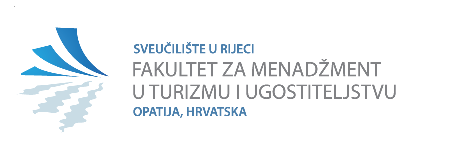 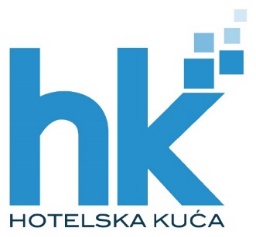 Fakultet za menadžment u turizmu i ugostiteljstvu, Sveučilište u Rijeci
26. - 27.  studenoga 2024., Zagreb, Hrvatska
NAZIV ČLANKA
Ime i prezime
Organizacija
2. znanstveno – stručna konferencija
           Hotelska kuća
                           2024.
Naslov
2
Grafikon
Tekstualni dio
3
Hvala na pažnji!
Ime i prezime
Organizacija
E-mail: …..